Lac Operon Question
Explain how the lac operon controls the production of enzymes in bacteria when lactose is present
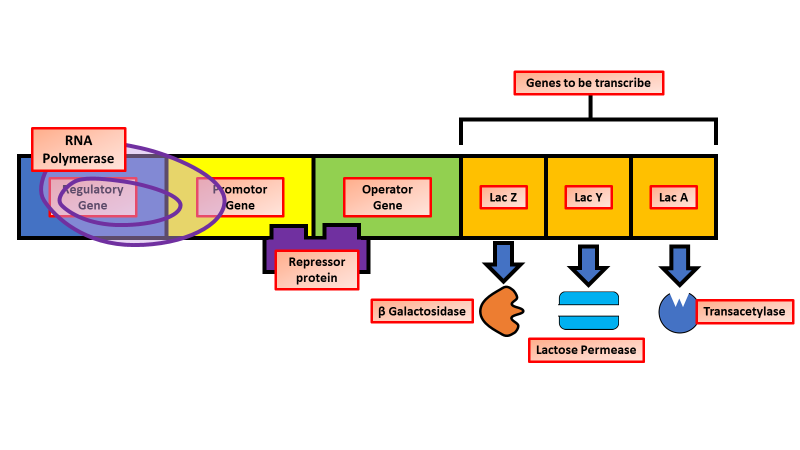 ____________________________________________________________________________________________________________________________________________________________________________________________________________________________________________________________________________________________________________________________________________________________________________________________________________________________________________________________________________________________________________________________________________________________________________________
Answer
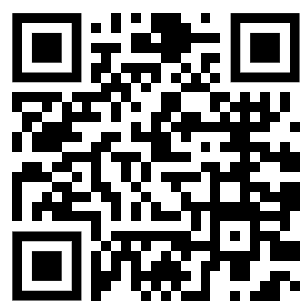 Video link